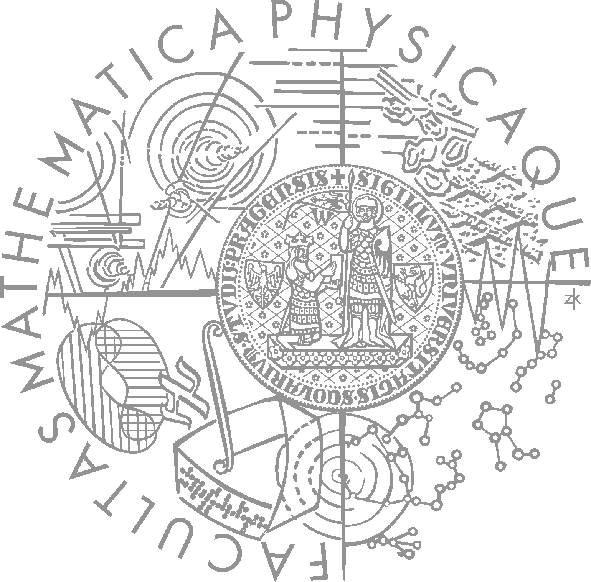 Faculty of mathematics and physics
Charles University in Prague
24st March 2015
UT2004 bots made easy!
Pogamut 3
Lecture 5 – Navigation
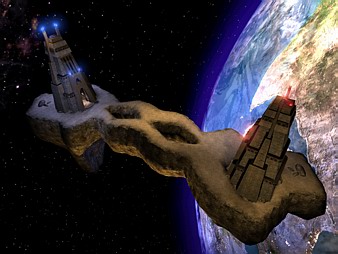 Warm Up!
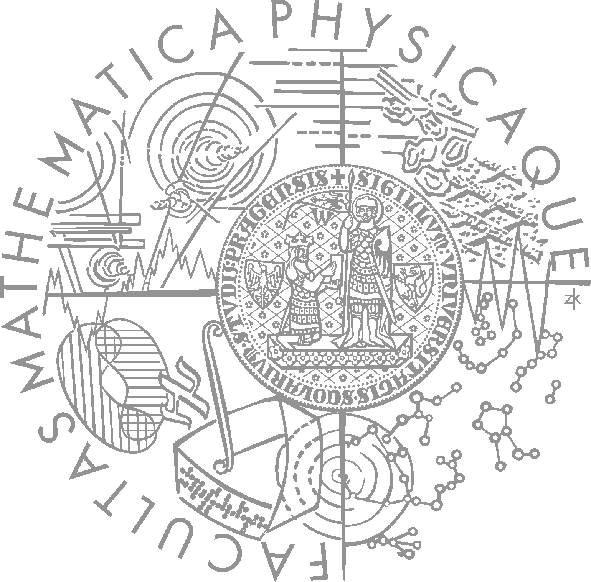 Fill the short test for this lessons
5 minutes limit
XXX

XXX
Today’s menu
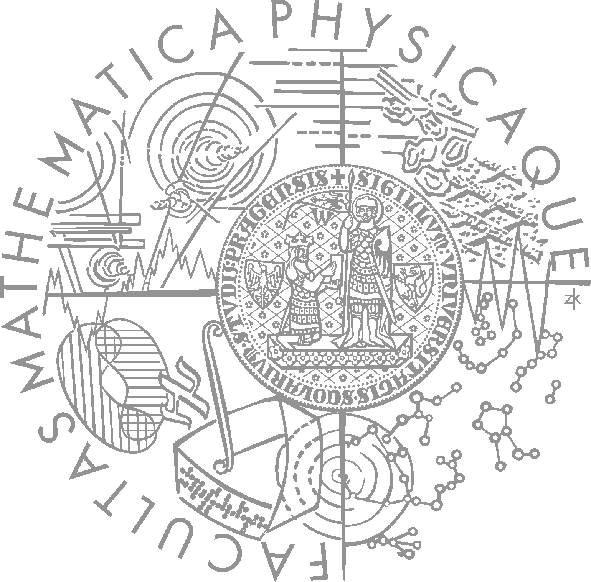 Navigating inside UT2004

Big Picture
World Abstraction
Navigation
Big PictureAlready covered
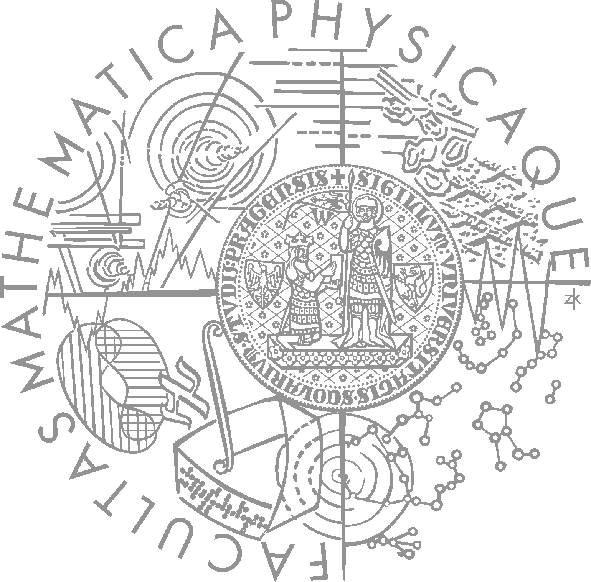 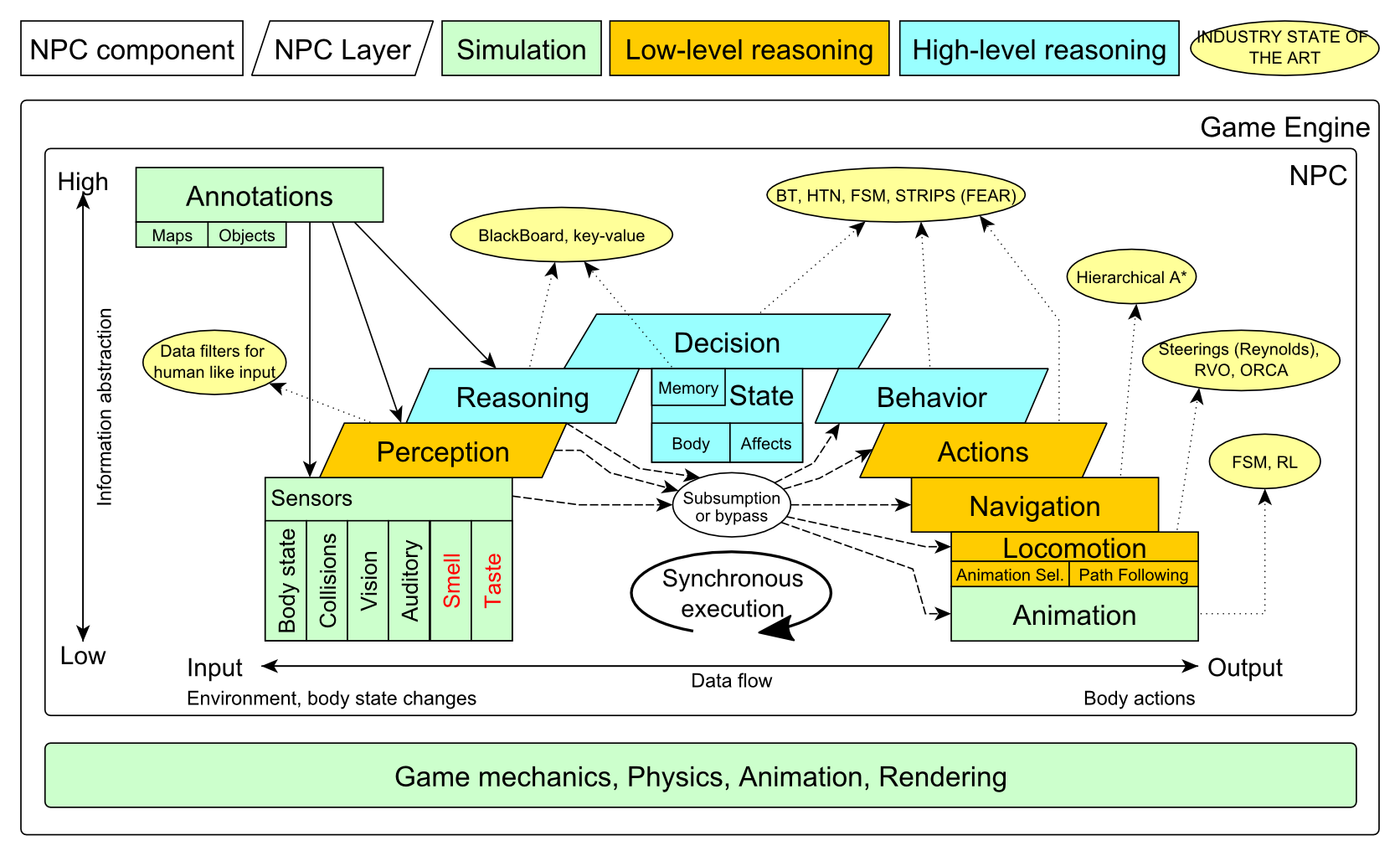 Big PictureToday
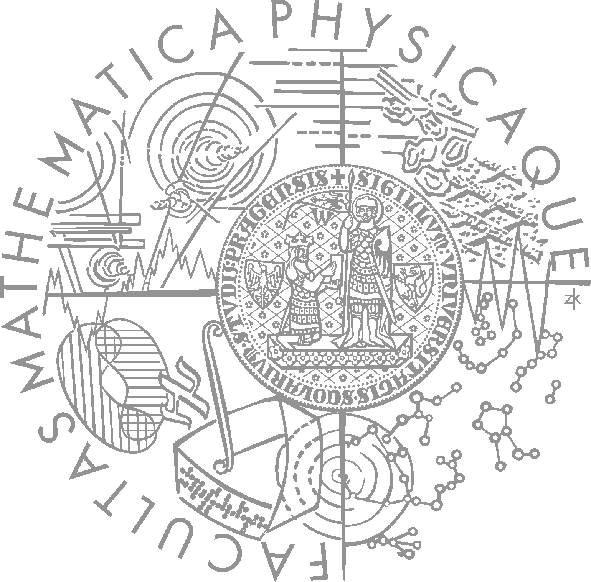 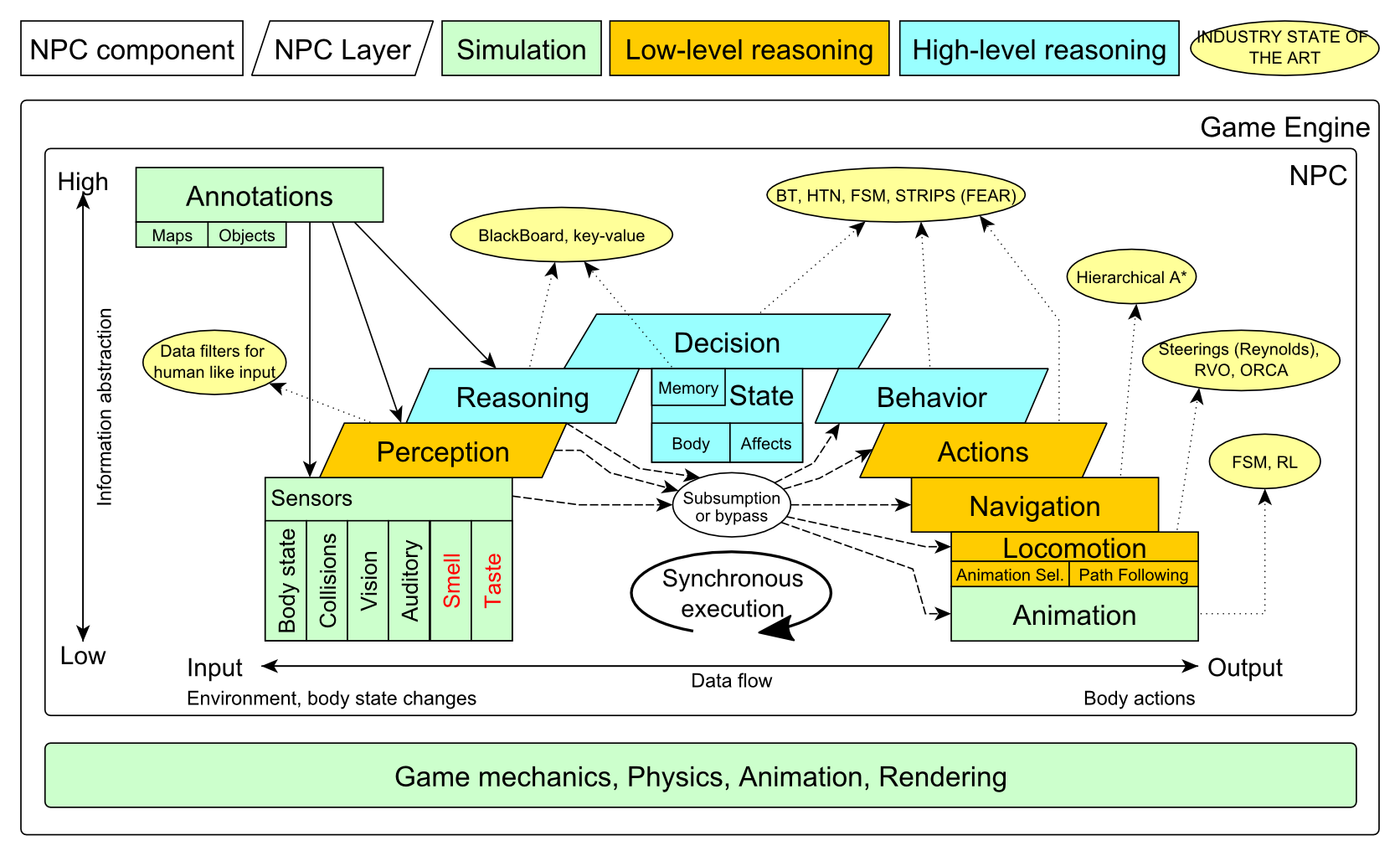 Today’s menu
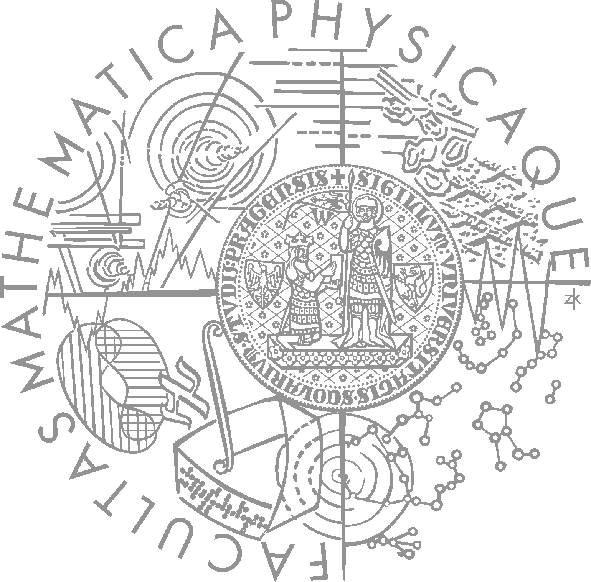 Navigating inside UT2004

Big Picture
World Abstraction
Navigation
Pogamut World AbstractionBasics
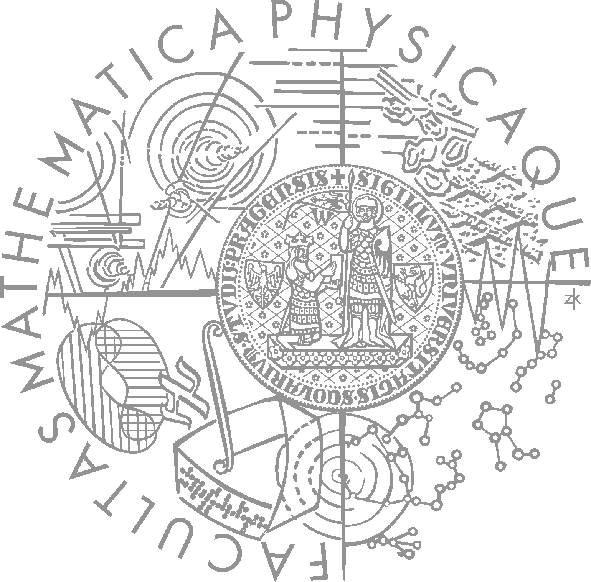 Objects (IWorldObject):
Player
Item
NavPoint
Self
IncomingProjectile
Events (IWorldEvent):
HearNoise & HearPickup
BotDamaged & BotKilled
PlayerDamaged & PlayerKilled,
Bumped
GlobalChat
Use modules, listeners and Pogamut helper classes!
this.players, this.items, this.info …
MyCollections, DistanceUtils

if (this.players.canSeePlayers()) {  …  }

@EventListener(eventClass = GlobalChat.class)
public void chat(GlobalChat chatEvent) {
	…
}
UT2004 World AbstractionNavigation graph
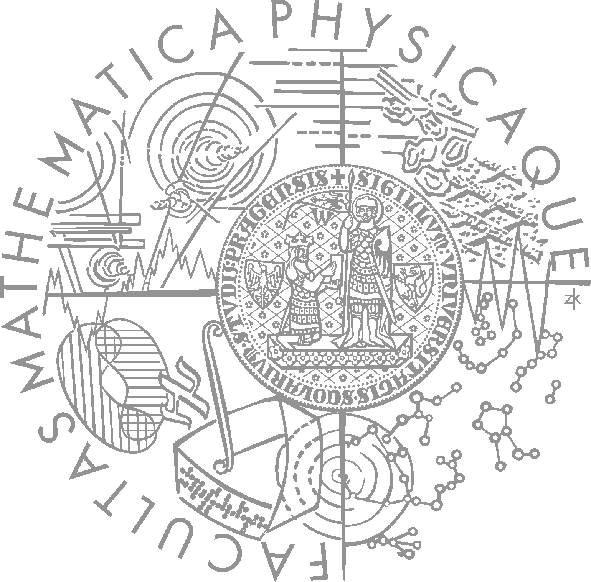 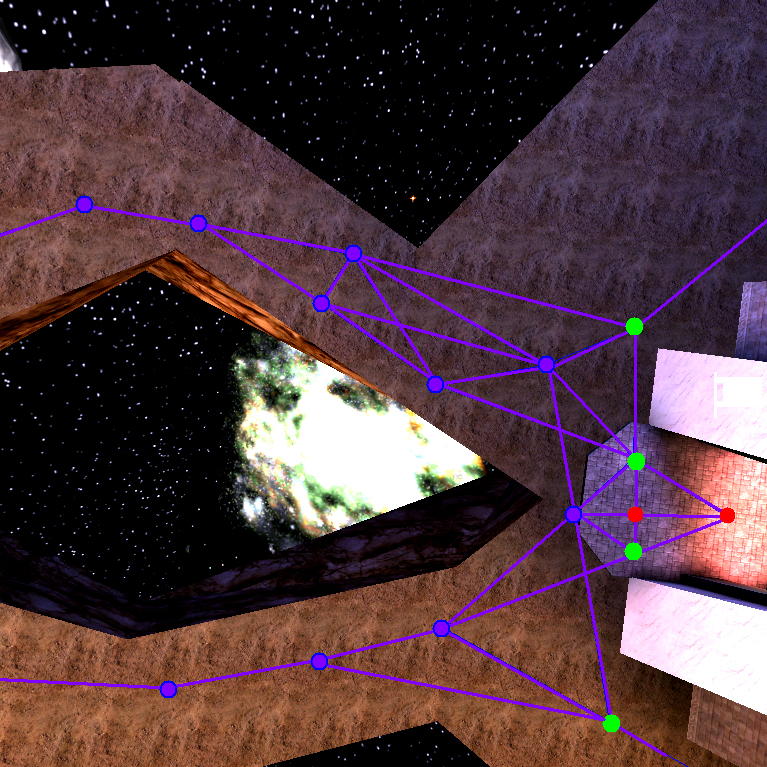 #Navpoints in the map = 100 – 5000
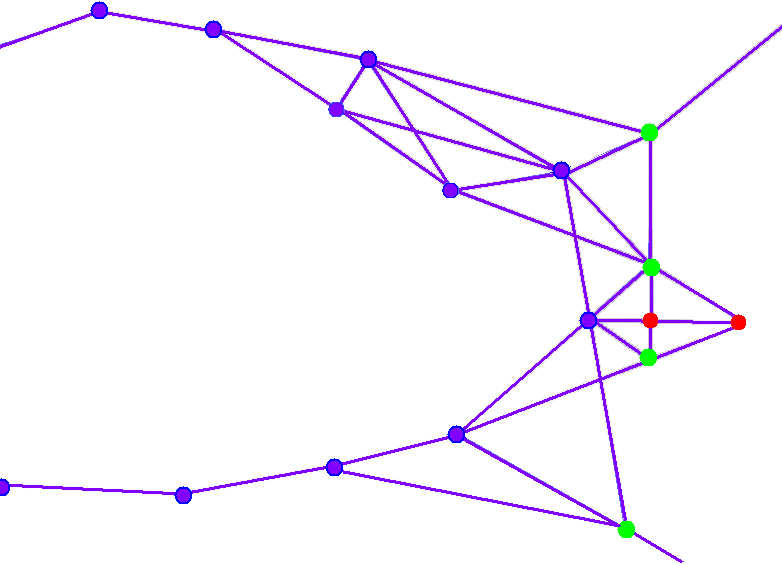 UT2004 World AbstractionUnderlaying classes – low level API
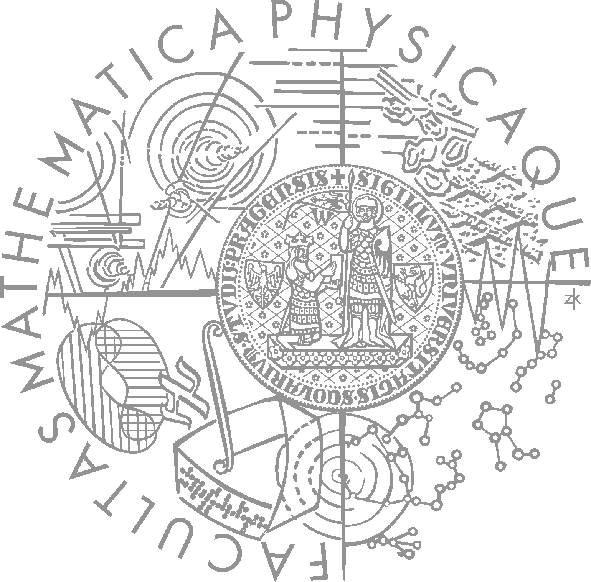 Classes of interest:
NavPoint, NavPointNeighbourLink, Item
ILocated, Location, DistanceUtils
ItemType, ItemType.Category
ItemDescriptor
Methods of interest:
this.items.getAllItems(ItemType)
this.descriptors.getDescriptor(ItemType)
this.world.getAll(NavPoint.class)
this.world.getAll(Item.class)
NavPoint.getOutgoingEdges()
NavPoint.getIncomingEdges()
!!!
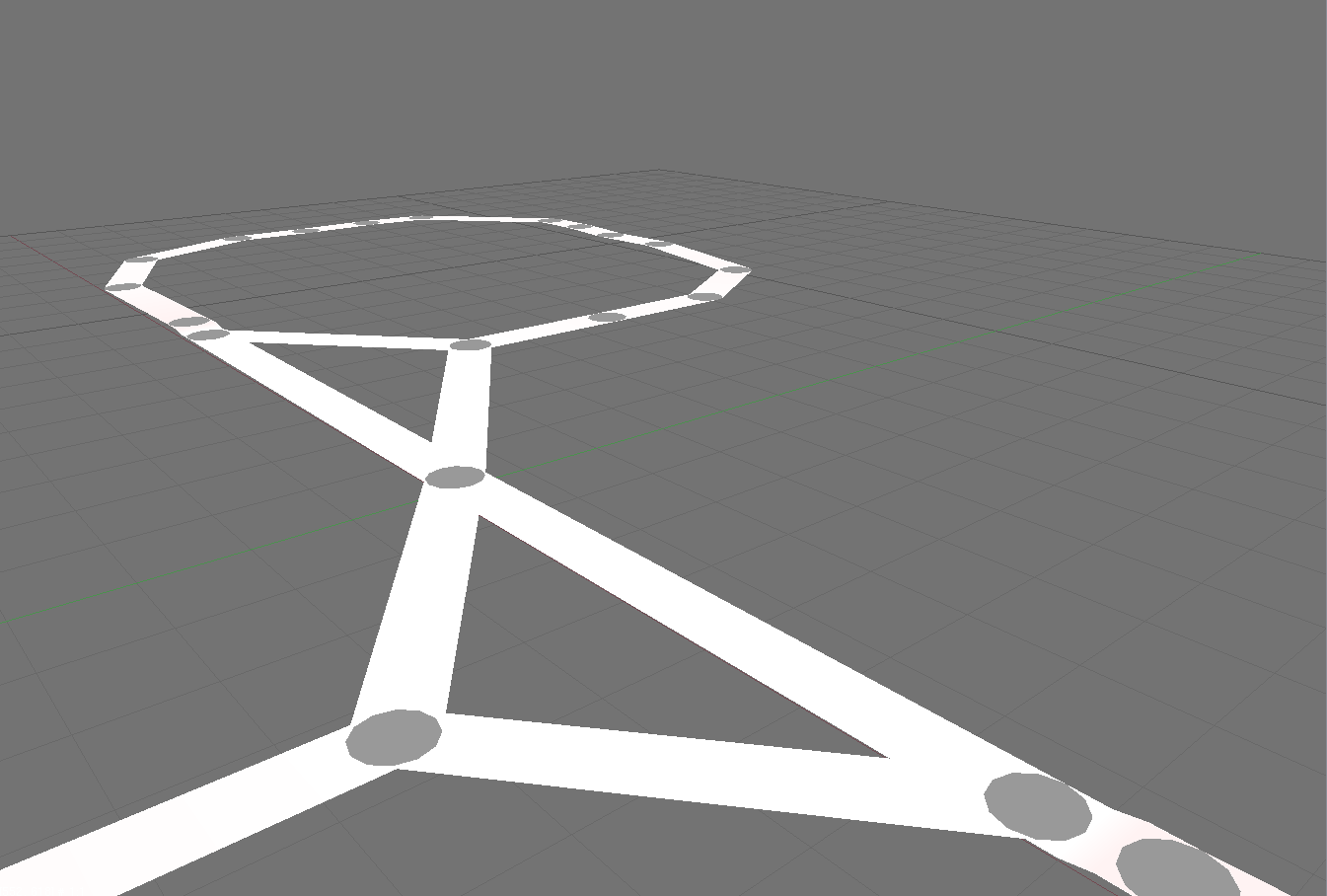 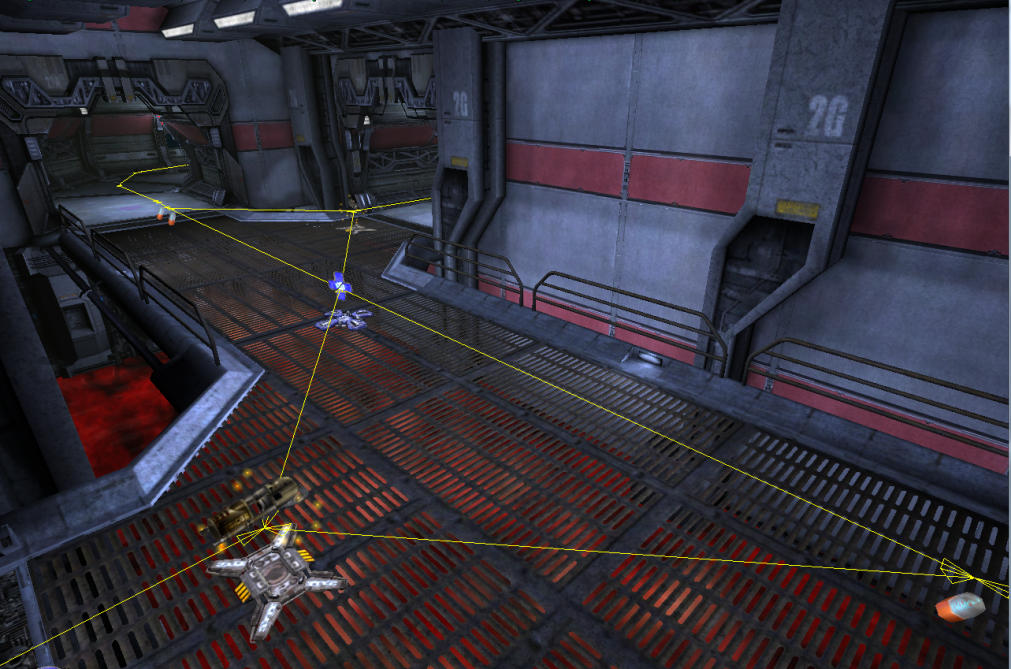 UT2004 World AbstractionNavPoint/NeighbourLink types
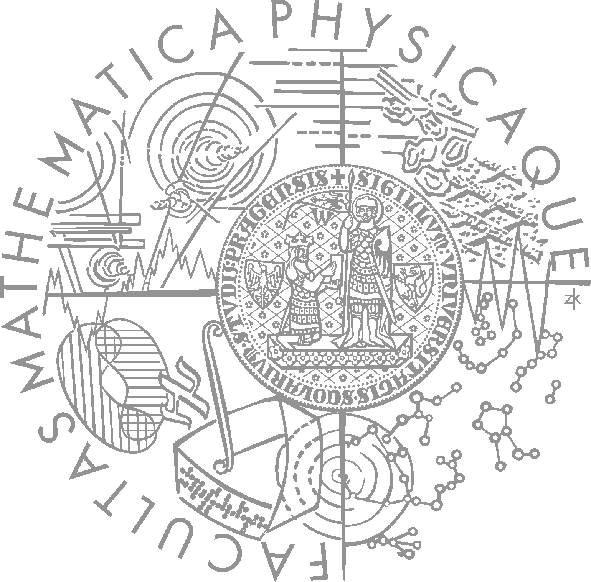 NavPoint types
JumpPad
Lift
Teleport
Door
PlayerStart
SnipingSpot
InventorySpot
…
Link flags
Walk
Jump
Lift
Door
DoubleJump
…
Today’s menu
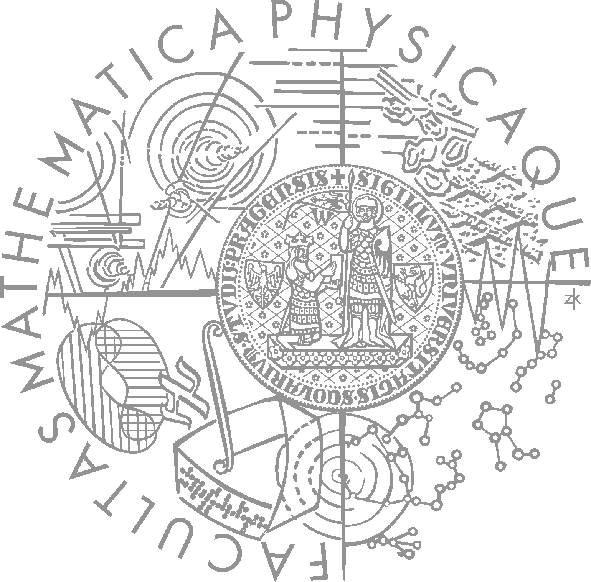 Navigating inside UT2004

Big Picture
World Abstraction
Navigation
NavigationStep by step
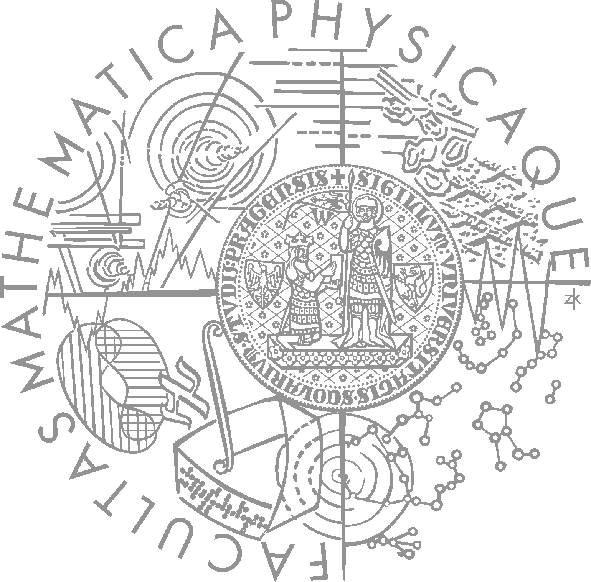 Navigation steps:
Decide where to go
Plan the path (list of navpoints)
Follow the path
Handle jumps&lifts along the way!
Do you know right constants?
World is non-deterministic, be sure to check how the action is executing!
	=> IStuckDetector implementations
Don’t worry it’s already wrapped up 
NavigationStep by step
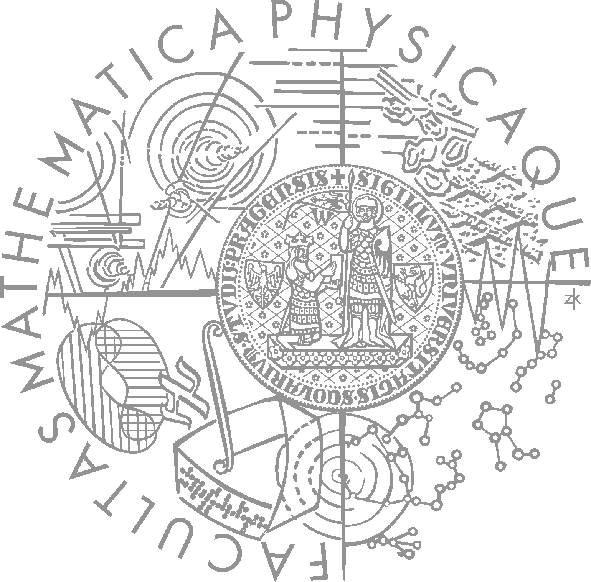 Decide where to go (Decision making!)
items.getSpawnedItems(ItemType)
navPoints.getNavPoints()
DistanceUtils.getNearest(…)
MyCollections.getRandom(…)
fwMap.getNearest(…)
2. + 3. Plan and follow the path
UT2004Navigation (this.navigation)
NavigationFloydWarshallMap
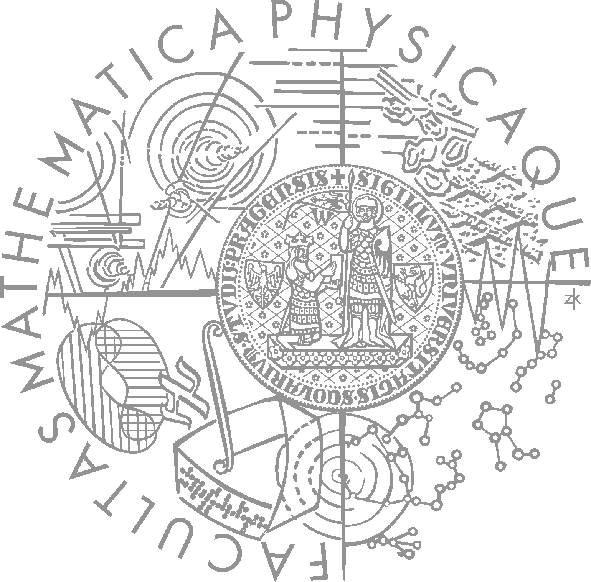 Pogamut path planner uses Floyd Warshall algorithm (O(n3) !)
Used by UT2004Navigation
Access by this.fwMap
FW matrix is auto-initialized

Methods of interest
fwMap.getNearest…(…)
Works the same as in DistanceUtils, except the distance is measured by the path length
Its ok to “spam” it (e.g. checking all items in each step), the nowadays computers can handle it
NavigationUT2004Navigation
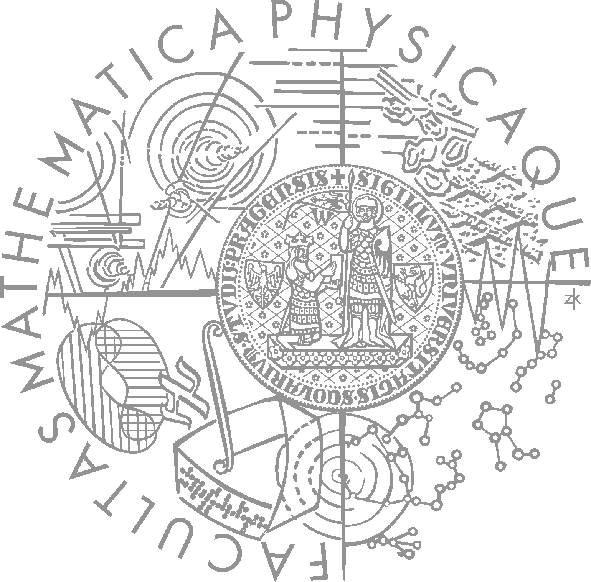 Complete navigation wrapper
UT2004Navigation(…, UT2004PathExecutor, FloydWarshallMap, …) (this.navigation)
Handles both path planning & path following
Can be called repeatedly
Contains this.pathExecutor, this.fwMap

Main methods
navigation.navigate(…)
navigation.isNavigating()
navigation.stopNavigation()

Uses
FloydWarshallMap (this.fwMap)
StuckDetectors
UT2004PathExecutor
NavigationModifying the navigation graph
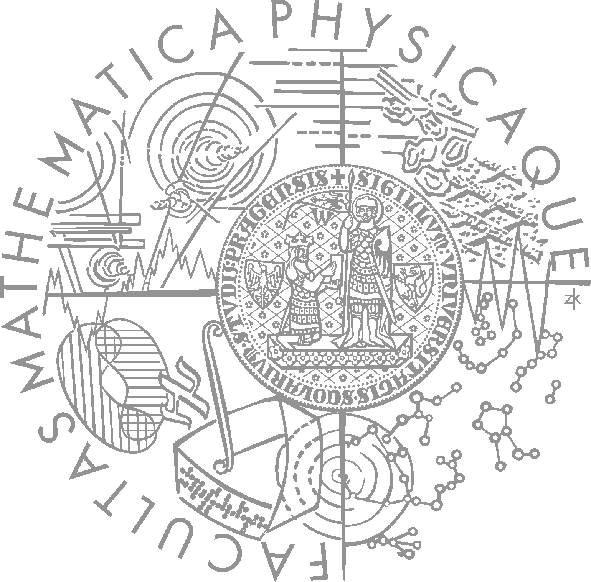 NavigationGraphBuilder
Access by this.navBuilder

Methods of interest
navBuilder.removeEdge(…)
navBuilder.removeEdgesBetween(…)

If you use navBuilder in botInitalized method, everything will be applied automatically
Otherwise, call fwMap.refreshPathMatrix()
O(n3) !!
NavigationStuckDetectors
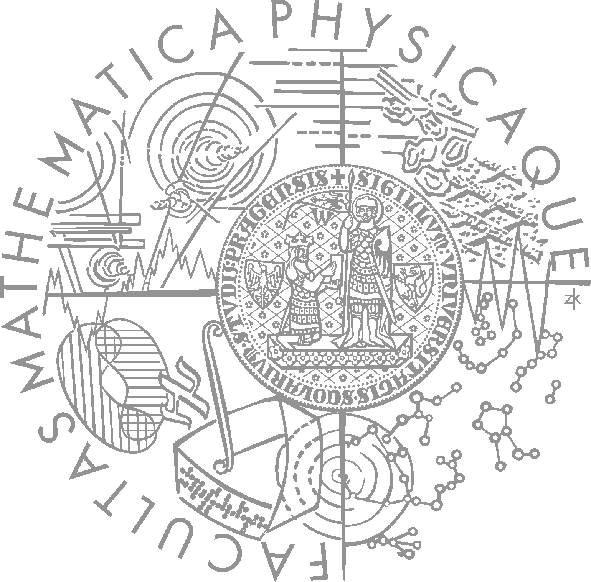 Navigation Uses 3 stuck detectors 

AccUT2004TimeStuckDetector(bot, 3000)
if the bot does not move for 3 seconds consider it is stuck (check small velocity delta)

AccUT2004PositionStuckDetector()
watch over the position history of the bot, if the bot does not move sufficiently enough, consider that it is stuck
DEFAULT_HISTORY_LENGTH, DEFAULT_MIN_DIAMETER, DEFAULT_MIN_Z

AccUT2004DistanceStuckDetector()
counts how many times the bot was getting closer to the target and how many times it was getting farther (if it oscillates more than two times -> STUCK)
NavigationListening for navigation events
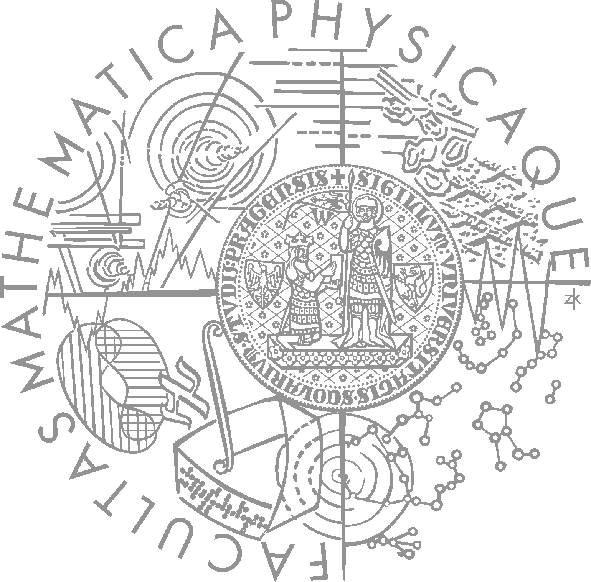 With a FlagListener! Add one with method addStrongNavigationListener

 this.navigation.addStrongNavigationListener(
   new FlagListener<NavigationState>() {
      @Override
      public void flagChanged(NavigationState changedValue){
          switch (changedValue) {
              case STUCK:
                  break;
              case STOPPED:
                  break;
              case TARGET_REACHED:
                  break;
              case PATH_COMPUTATION_FAILED:
                  break;                      
              case NAVIGATING:
                  break;
          }
      }
   });
NavigationPath following hell
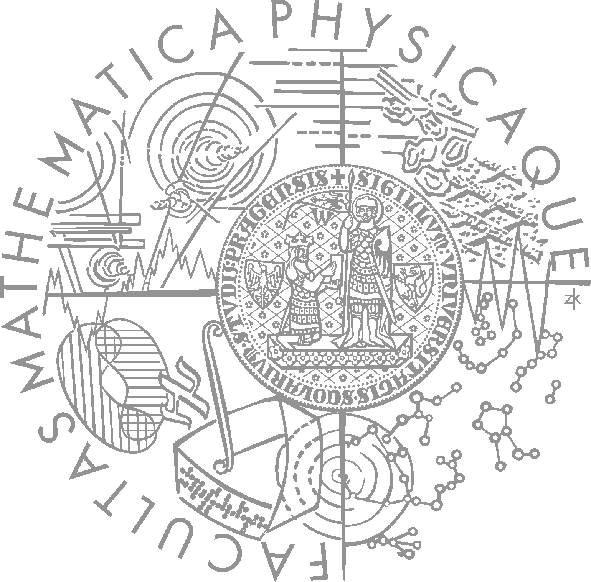 UT2004PathExecutor
Custom Pogamut path following code
Heavily tweaked for UT2004 and game update frequency 4 Hz (250 ms per synchronous batch)
The good
Works decently on non-complex maps
You don’t have to do it yourself
The bad
Has problems handling complex links
Spaghetti code
NavigationStuck detection details
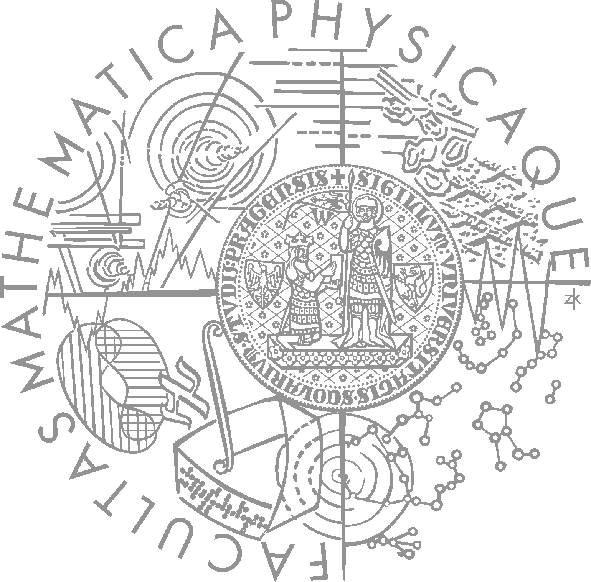 Inside UT2004PathExecutorStuckState
Who has detected the stuck
Which NavPointNeighboutLink bot failed to traverse
Version: 3.5.1-SNAPSHOT and later

this.pathExecutor.getState().addStrongListener(
	new FlagListener<IPathExecutorState>() {
		@Override
		public void flagChanged(IPathExecutorState event) {
			switch (changedValue.getState()) {
				case STUCK:
					UT2004PathExecutorStuckState 									stuckDetails =
							(UT2004PathExecutorStuckState)
							event;
                 log.info(“STUCK by: “ +
 					     stuckDetails.getStuckDetector().getClass()
                     .getSimpleName()
                 );
					…
					break;
				…
			}
	}
});
NavMesh NavigationThe most reliable navigation
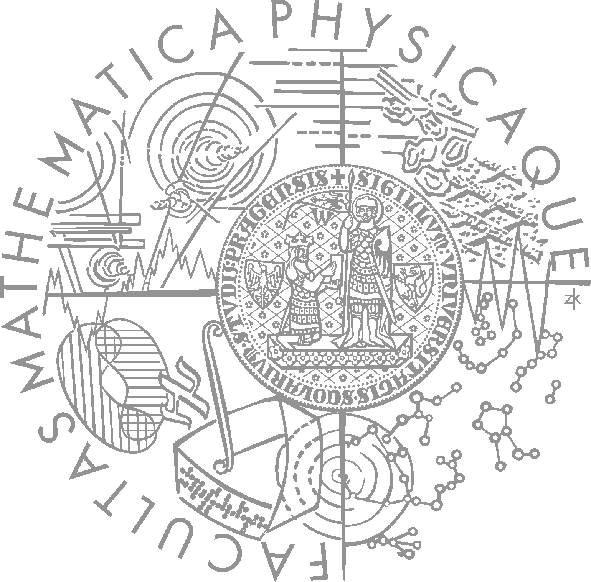 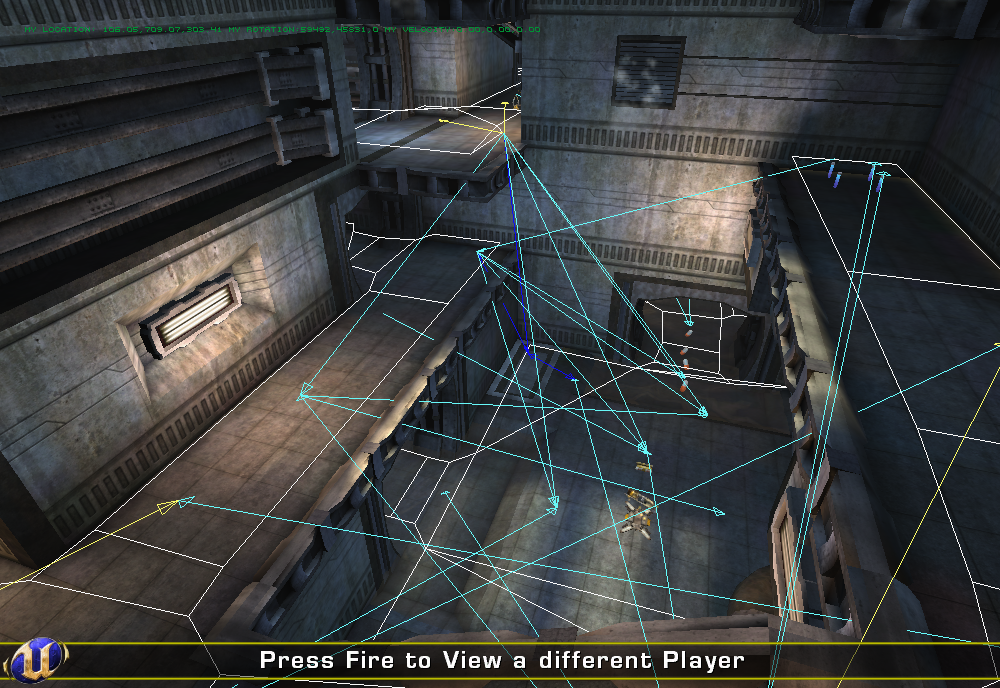 NavMesh NavigationThe most reliable navigation
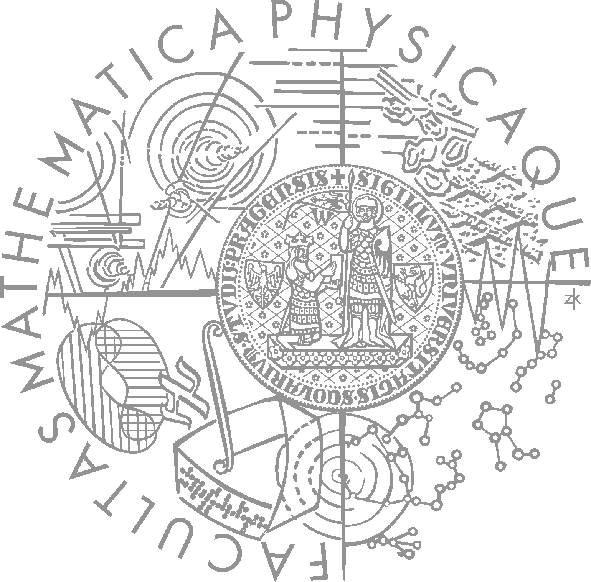 Combination of NavMesh + NavGraph
Contains Off-Mesh Connections
Former NavGraph links that connects non-adjacent meshes, which are not completely “within” navmesh
All jump links are typically present within the “NavMeshGraph”

NavMeshNavigation
Implements IUT2004Navigation
Same interface as UT2004Navigation
Usable only iff NavMesh static data for the concrete map is present!
Check it via navMeshModule.isInitialized()
NavMesh NavigationThe most reliable navigation
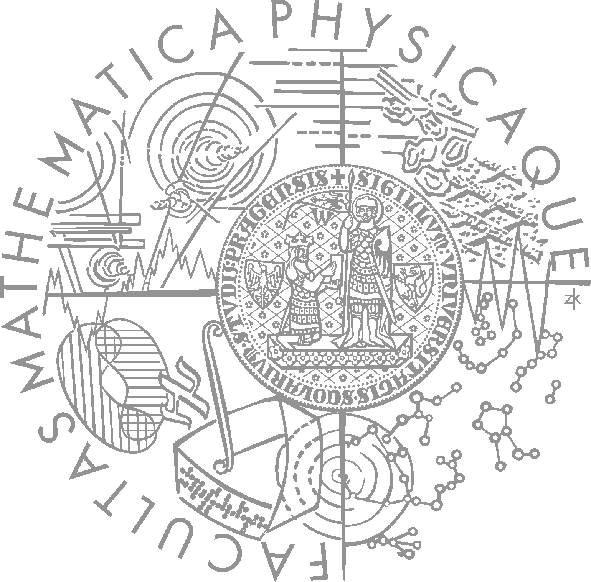 NavMesh Static Data
Expected to be inside ./navmesh folder (project root dir)
Downloadable from svn://artemis.ms.mff.cuni.cz/pogamut/trunk/project/Addons/UT2004NavMeshTools/04-NavMeshes 
Text files in the form of <map-name>.navmesh
.navmesh file gets combined with NavGraph during bot startup and saved within .processed file
If you are going to play with navBuilder, you will have to tell navMeshModule that you want the NavMesh to be reloaded and recombined with your changed version of NavGraph
NavMesh NavigationThe most reliable navigation
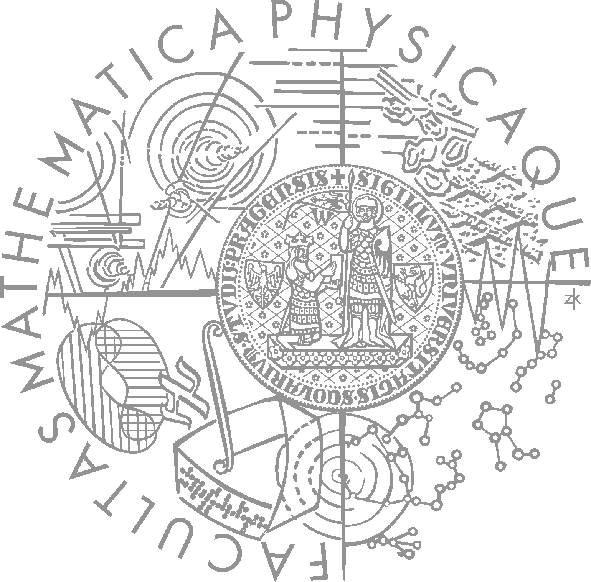 Correct way of NavMesh reloading
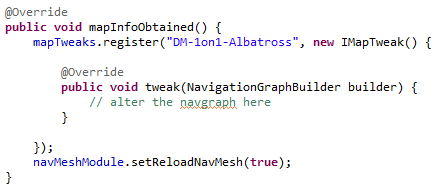 Assignment 5Navigation Bot
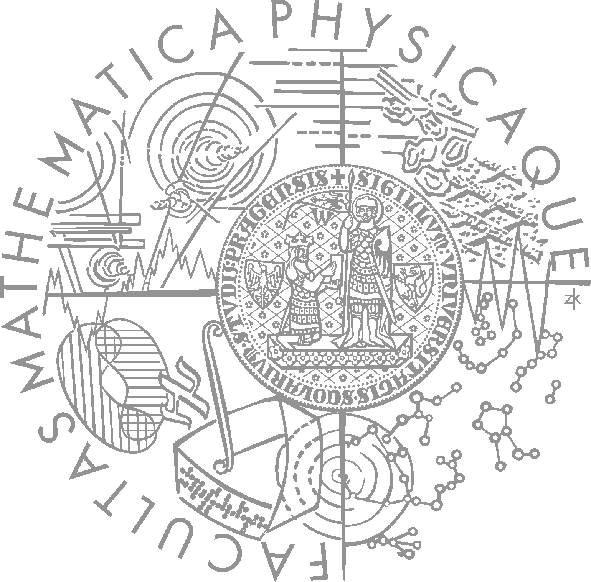 NavTesterBot
Download template
Extend the bot so it endlessly runs between two given points
Use Respawn command
See the “navigation bug sheet” for DM-1on1-Roughinery-FPS
Find “bugs” assigned to you (via Task No.)
Minimalize each problem to the “shortest” path
If the bug is caused by misplaced point/link use navBuilder to fix it
Fix at least 1 hard bug within the navigation code
MUST BE CORRECTLY COMMENTED
// OLD CODE:
// PROBLEM:
// NEW CODE:


10 points
Extra 10 points if you manage to fix 3 hard bugs within navigation code
Assignment 5Cheatsheet
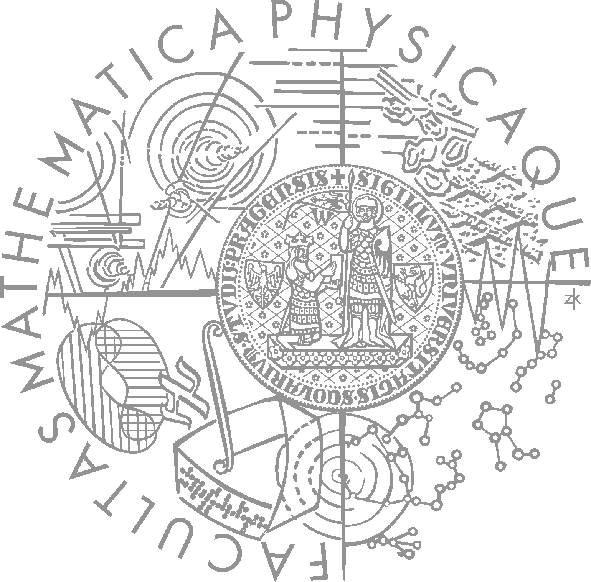 Deciding where to go
navPoints.getNavPoint()
DistanceUtils…

Navigation module
this.navigation.navigate(…)
this.navigation.isNavigating()

Stuck listening
this.navigation
		.addStrongNavigationListener(
	new FlagListener<NavigationState>() { … }) 

Info about the bot
this.info.getLocation()
this.info.atLocation(ILocated)
Send us finished assignment
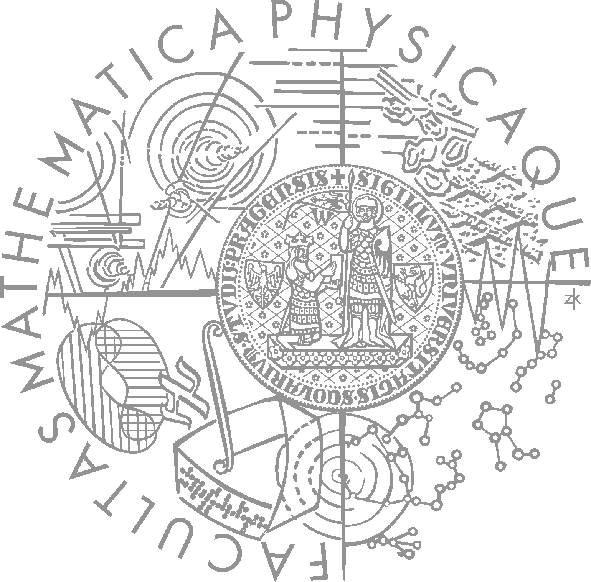 Via e-mail:
Subject
“Pogamut homework 2015 – Assignment X”
Replace ‘X’ with the assignment number and the subject has to be without quotes of course
…or face -2 score penalization

To
jakub.gemrot@gmail.com
Jakub Gemrot (Tuesday practice lessons)


Attachment
Completely zip-up your project(s) folder except ‘target’ directory and IDE specific files (or face -2 score penalization)

Body
Please send us information about how much time it took you to finish the assignment + any comments regarding your implementation struggle
Information won’t be abused/made public
In fact it helps to make the practice lessons better

Don’t forget to mention your full name!
Questions?I sense a soul in search of answers…
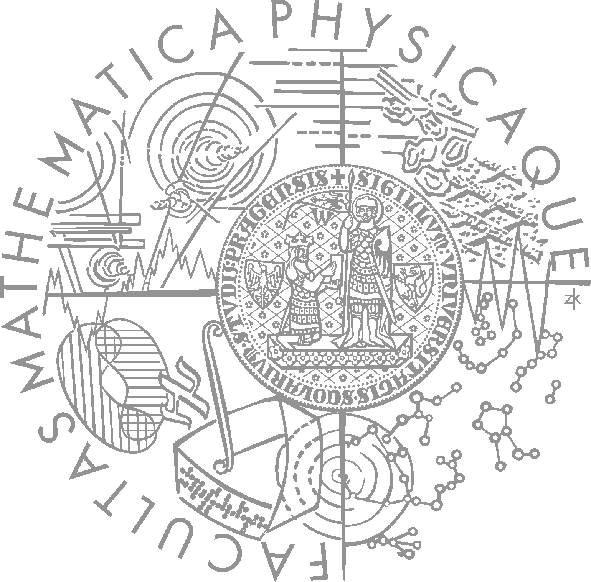 We do not own the patent of perfection (yet…)

In case of doubts about the assignment, tournament or hard problems, bugs don’t hesitate to contact us!

Jakub Gemrot (Tuesday practice lessons)
jakub.gemrot@gmail.com